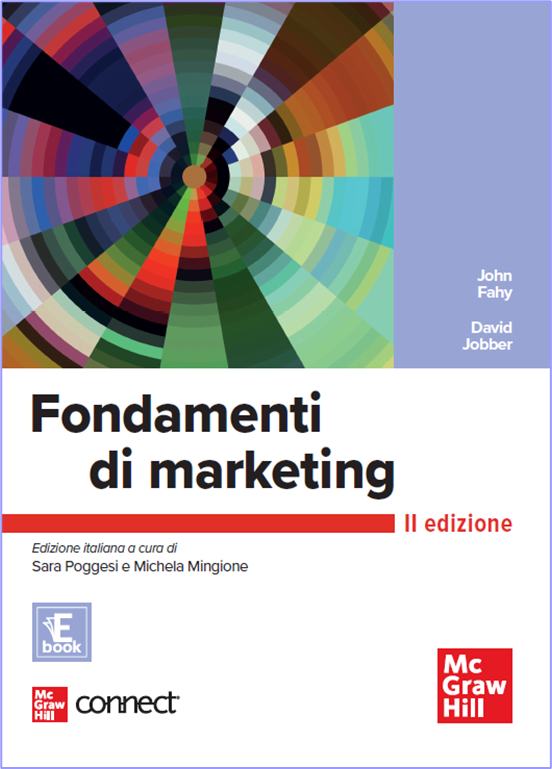 Capitolo 6Il valore attraverso il brand
Che cosa è un brand?
È la combinazione di elementi (quali nome, slogan, logo, comunicazione, storia e reputazione) che funzionano come segno distintivo e identificativo di una impresa (e non solo).
 I brand sono ovunque:
 coinvolgono ogni aspetto della nostra vita e sono stati analizzati in diverse discipline, come la sociologia, la psicologia, la microeconomia e la filosofia. 
Le civiltà mesopotamiche che lo usavano per classificare le proprie offerte, al brand come strumento legale, fino ad arrivare al brand come portatore di valore che viene co-creato insieme ai consumatori.
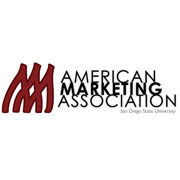 La definizione maggiormente utilizzata e quella dell'American MarketingAssociation (AMA), la più grande associazione americana di marketing. L’AMA definisce il brand come 
"A name, term, design, symbol or any other feature that identifies one seller's good or service as distinct from those of other sellers".
il brand dunque è un nome, un termine, un design, un simbolo che ha due principali funzioni:
identificare i prodotti e distinguerli da quelli della concorrenza.
Il branding
Il branding è il processo attraverso cui le aziende distinguono le loro offerte di prodotto da quelle della competizione

Il branding permette ai clienti di sviluppare delle associazioni con dei prodotti, cosa che facilita la decisione di acquistare
Fondamenti di architettura del brand
È fondamentale conoscere la differenza tra product brand e corporate brand. Infatti, è comprensibile che i due concetti si possano confondere
i product brand hanno obiettivi che sono delimitati al prodotto stesso ed hanno come target solo i consumatori. Le responsabilità relative al primo sono demandate ai brand e advertising manager e al loro staff
i corporate brand presentano uno scopo più ampio, che include l'intera corporation e si relaziona con una molteplicità di stakeholder. Il corporate brand è nelle mani del CEO e i top executive.
Le differenze fra product brand e corporate brand sono identificate nella Tabella.
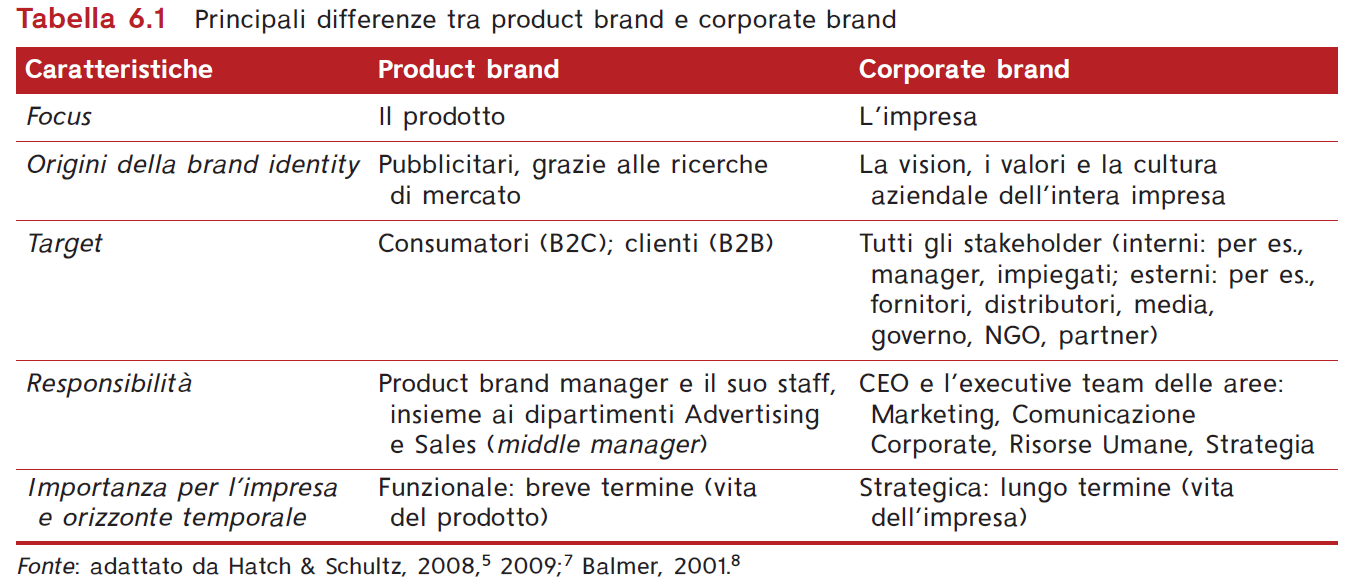 I benefici dei brand per le imprese
Gli elementi costitutivi del valore del brand
Il brand è costituito da diversi elementi (interni ed esterni), che andranno a determinare il suo valore per l'azienda stessa, i consumatori e tutti gli stakeholder che entrano in relazione con il brand. 
In generale, il valore del brand è determinato da tre elementi costitutivi:
 l'identità del brand (brand identity)
la notorietà del brand (brand awareness) 
 l'immagine del brand (brand image).
Identità del brand (brand identity)
La brand identity definisce quella che è l'identità del brand, rispondendo quindi alla domanda "Chi sono io" Rappresenta la "brand promise", cioè la promessa che il brand fa ai propri consumatori. 
Specificamente, l'identità del brand definisce la «brand value proposition», cioè la proposta di valore del brand, insieme ai suoi benefici funzionali e simbolici. I brand si impegnano in una promessa di valore nei confronti dei propri consumatori che, qualora non venga rispettata, potrebbe portare a devastanti conseguenze per l'immagine e la reputazione del brand.
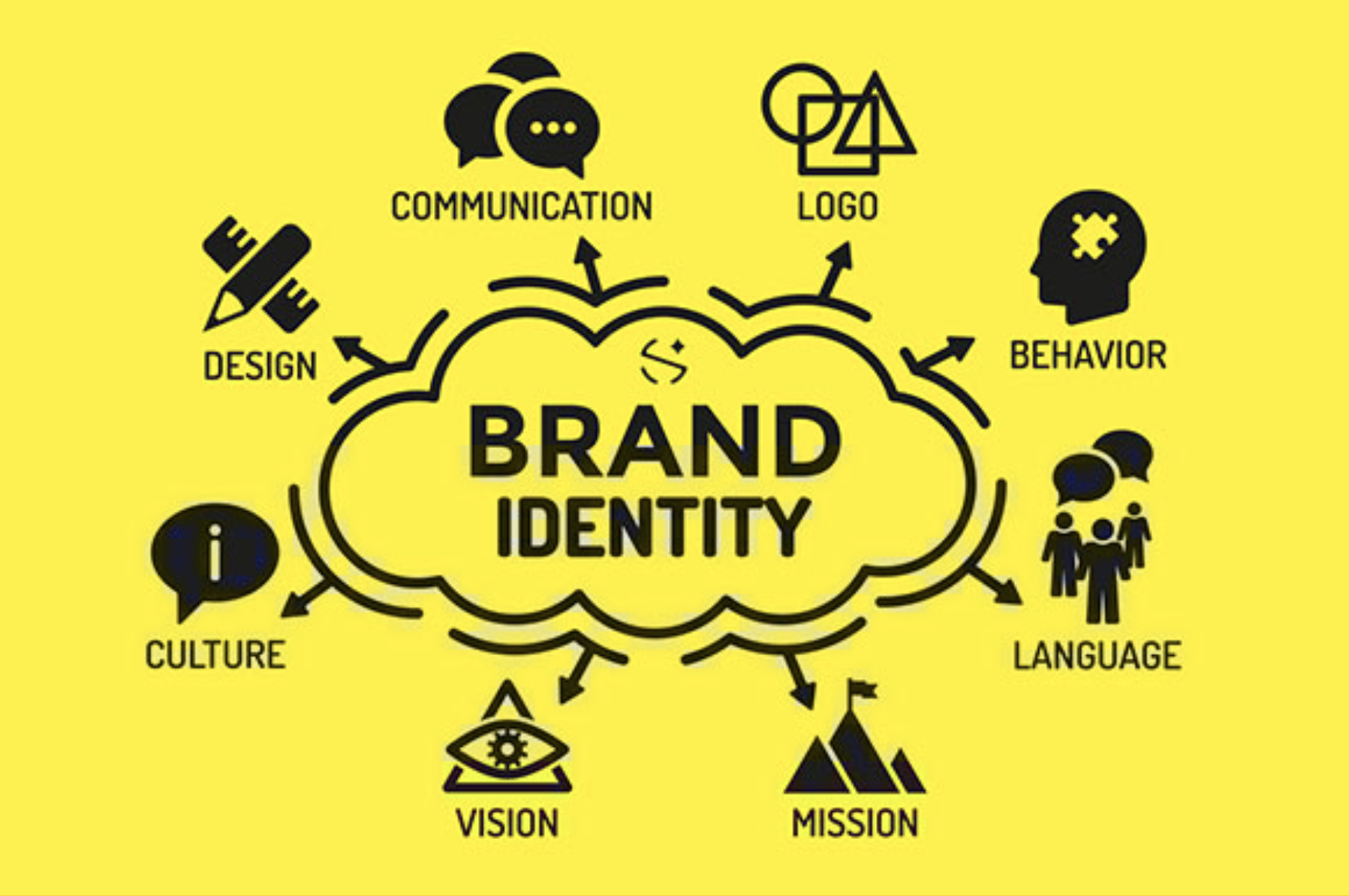 La brand identity include diversi elementi costitutivi interni all'impresa: 
la vision
 la cultura aziendale 
la personalità del brand (brand personality). 


L'identità del brand innanzitutto deriva da una chiara vision dell'impresa, che rappresenterà le linee guida per muoversi nel campo competitivo attuale e futuro.


 La cultura è invece legata ai valori core che rappresentano l'azienda e l'aiutano a prendere decisioni all'interno della stessa. Ultimamente, sta emergendo l'importanza di una cultura "people centric e "customer centric, che quindi consideri gli stakeholder interni (impiegati, manager, top manager) e i consumatori al centro della brand strategy.
La brand personality si esprime attraverso gli attributi di personalità, ossia un insieme di caratteristiche e di associazioni aventi connotazioni simili a quelle del carattere umano che sono applicabili e rilevanti per la marca. 

In questa sede, ricordiamo i cinque tratti di personalità di Aaker:
sincerità (sincerity);
eccitamento (excitement);
competenza (competence);
 sofisticatezza (sophistication);
natura rude (ruggedness).




Pertanto, a titolo esemplificativo, un brand di lusso 
come Bottega Veneta avrà una personalità sofisticata, 
 mentre un brand come RedBull 
mostrerà
 una personalità maggiormente "eccitante".
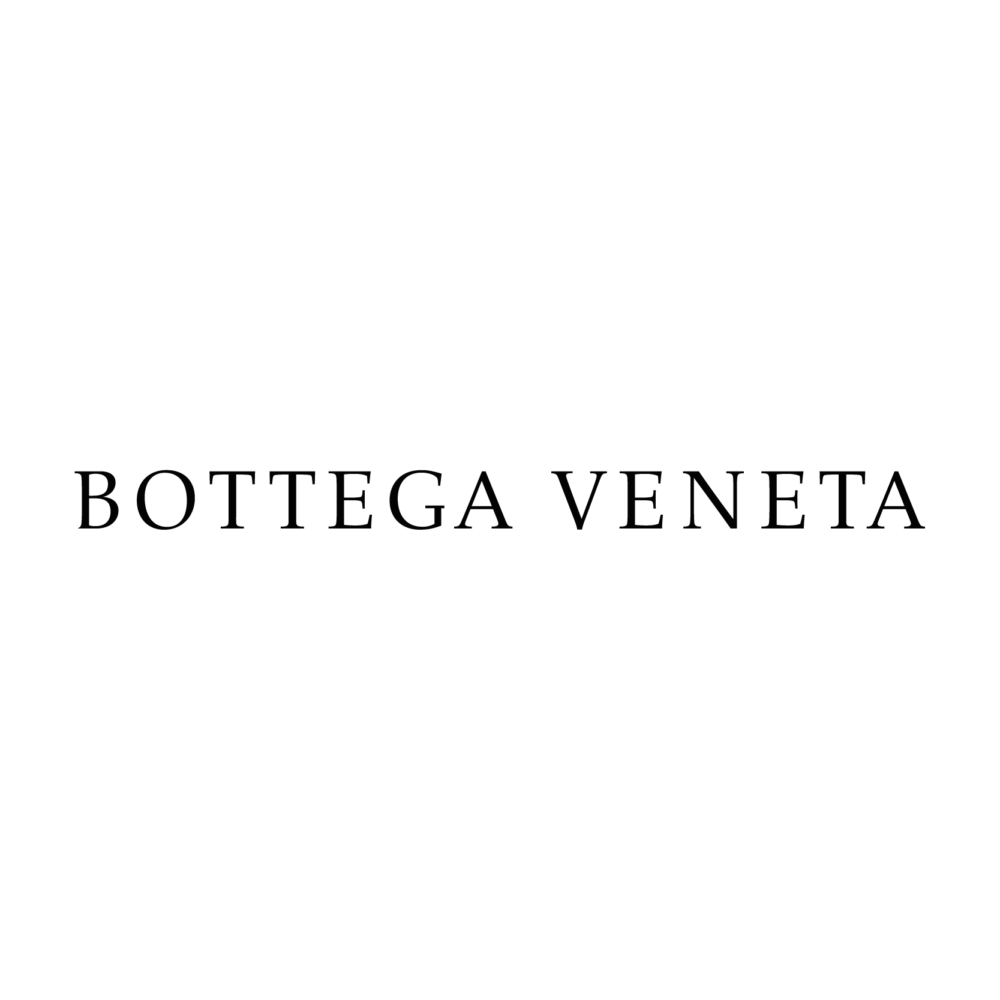 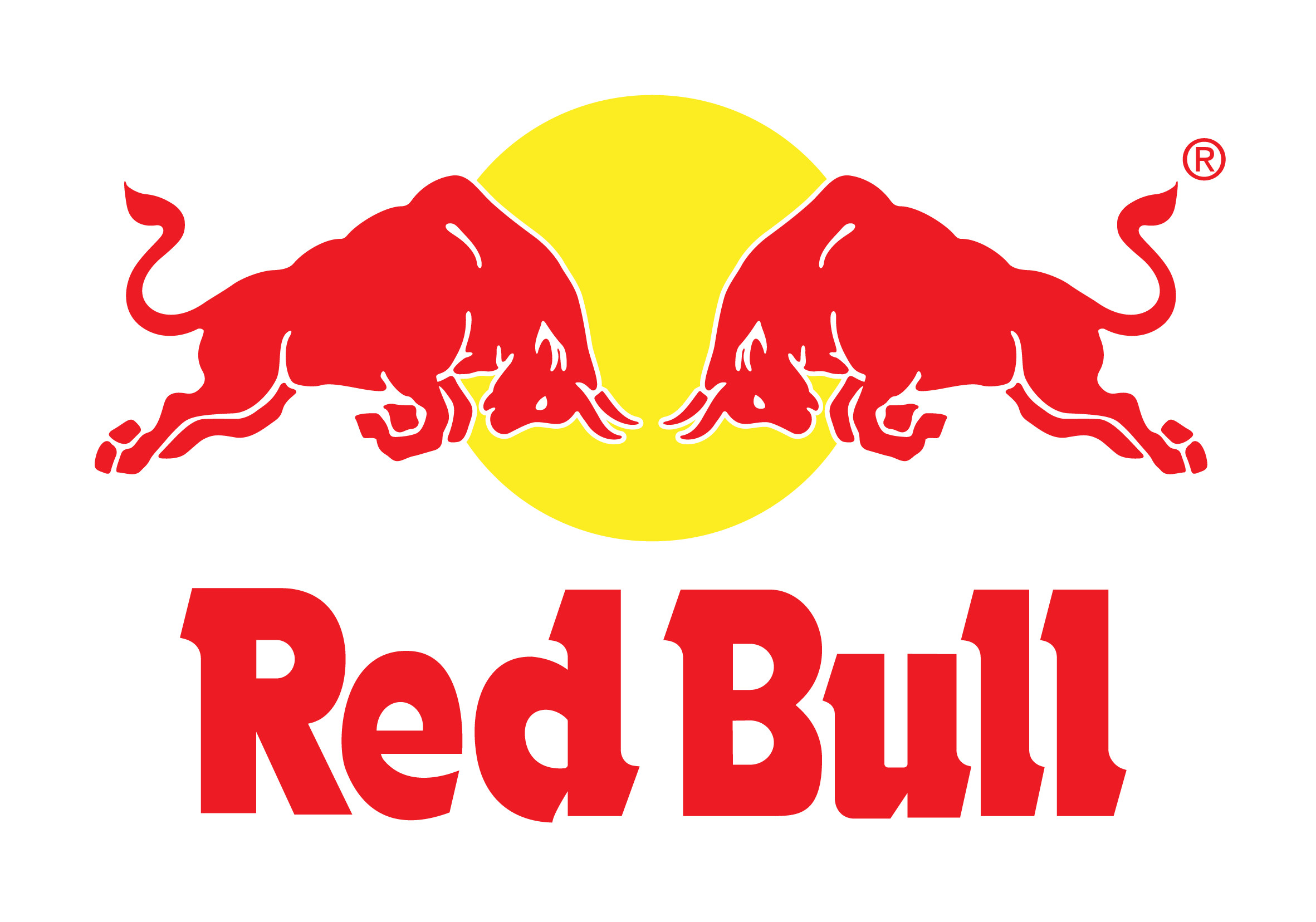 Notorietà del brand (brand awareness)
La brand awareness è il primo elemento necessario affinché si possaottenere una forteCBBE. Infatti, la notorietà del brand può aiutare i consumatori nel prendere decisioni, anche in modo euristico. Essa, inoltre, permette una discreta fedeltà da parte di alcuni consumatori che, conoscendo il brand, ripeteranno l'acquisto dello stesso anche in modo orizzontale (stesso brand, diversi prodotti).
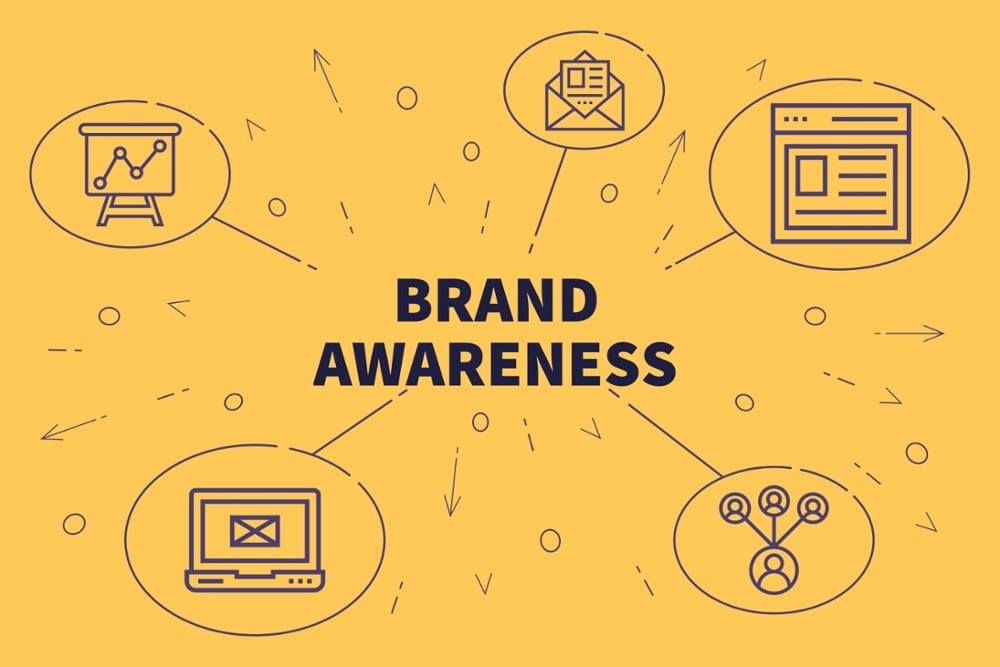 la brand recognition rappresenta la misura del grado di riconoscimento della marca presso il pubblico obiettivo ed esprime la percentuale di consumatori appartenenti a un dato target group che riconosce la marca dopo essere stata sottoposta a uno stimolo verbale o visivo

la brand recall esprime la percentuale di consumatori appartenenti a un dato target group che ricorda la marca disponendo di un indizio rilevante: la categoria di appartenenza o i bisogni che quella categoria di prodotti soddisfa o una particolare situazione di acquisto o di utilizzo del prodotto.
Immagine del brand (brand image)
La brand image può essere definita come una sintesi delle opinioni che il pubblico ha di un'impresa e dei suoi brand o prodotti.
 Keller definisce la brand image come una sintesi delle percezioni sul brand presenti nella memoria dei consumatori e che si riflette in associazioni di varia natura sul brand stesso .
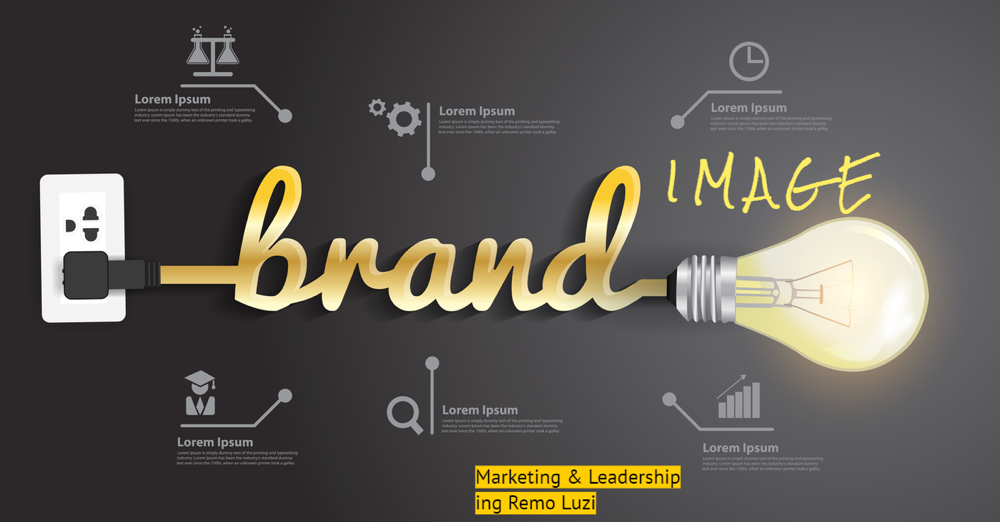 Grazie a questa definizione, emerge il ruolo delle associazioni al brand, che sono legate al s-gnificatI che i consumatori associano al brand in questione. 
È  importante sottolineare come vi siano tre tipologie di associazioni legate al brand, che riflettono: 

gli attributi del brand
i benefici del brand 
 le attitudini dei consumatori. 

Gli attributi (brand attribute) rappresentano le caratteristiche di un bene o servizio e possono essere legati ad aspetti intriseci del prodotto e ad aspetti esterni che definiscono il prodotto stesso, come il prezzo, ma anche l'immaginario del consumatore, che può derivare da elementi come la personalità e l'identità del brand.
In ultimo, quando le associazioni legate al brand sono uniche, rappresentano un vantaggio competitivo difficilmente raggiungibile dalle altre aziende.

 L'unicità delle associazioni legate al brand determina dunque un forte punto di differenza tra il brand stesso e quello di aziende concorrenti, divenendo dunque chiave nel processo strategico di posizionamento del brand (strategic brand positioning). 


Seguendo questo ragionamento, ad esempio, Algida si posiziona in modo unico come un gelato confezionato italiano, icona e simbolo di estate, felicità e amore.
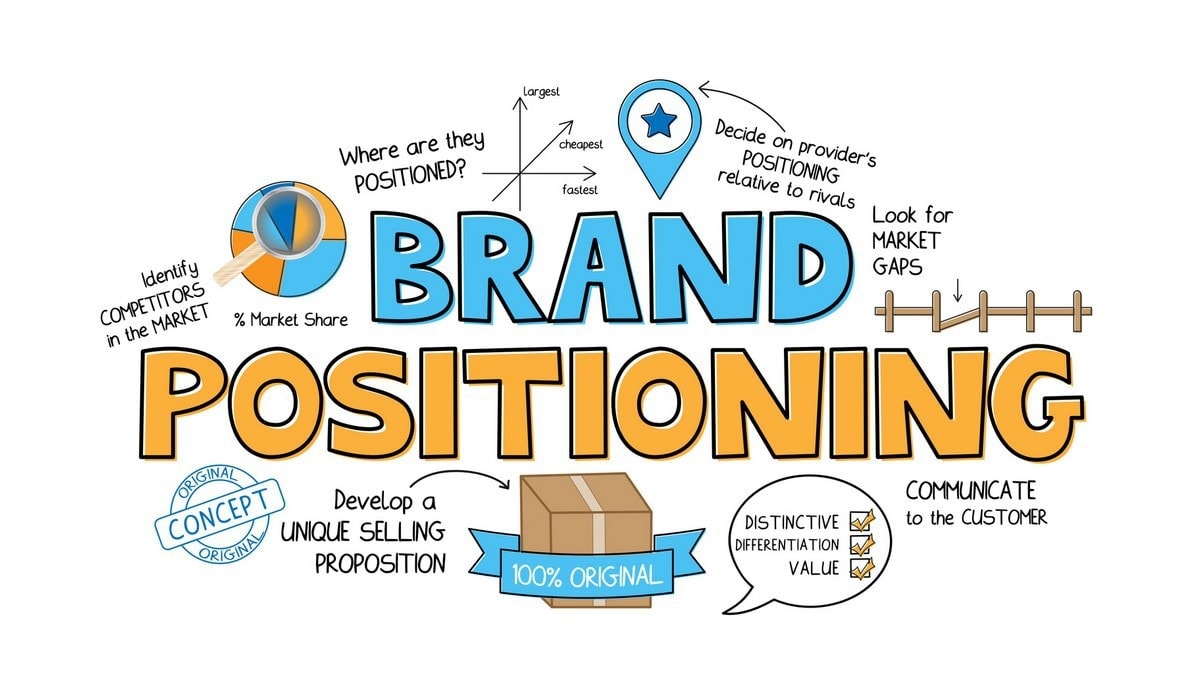 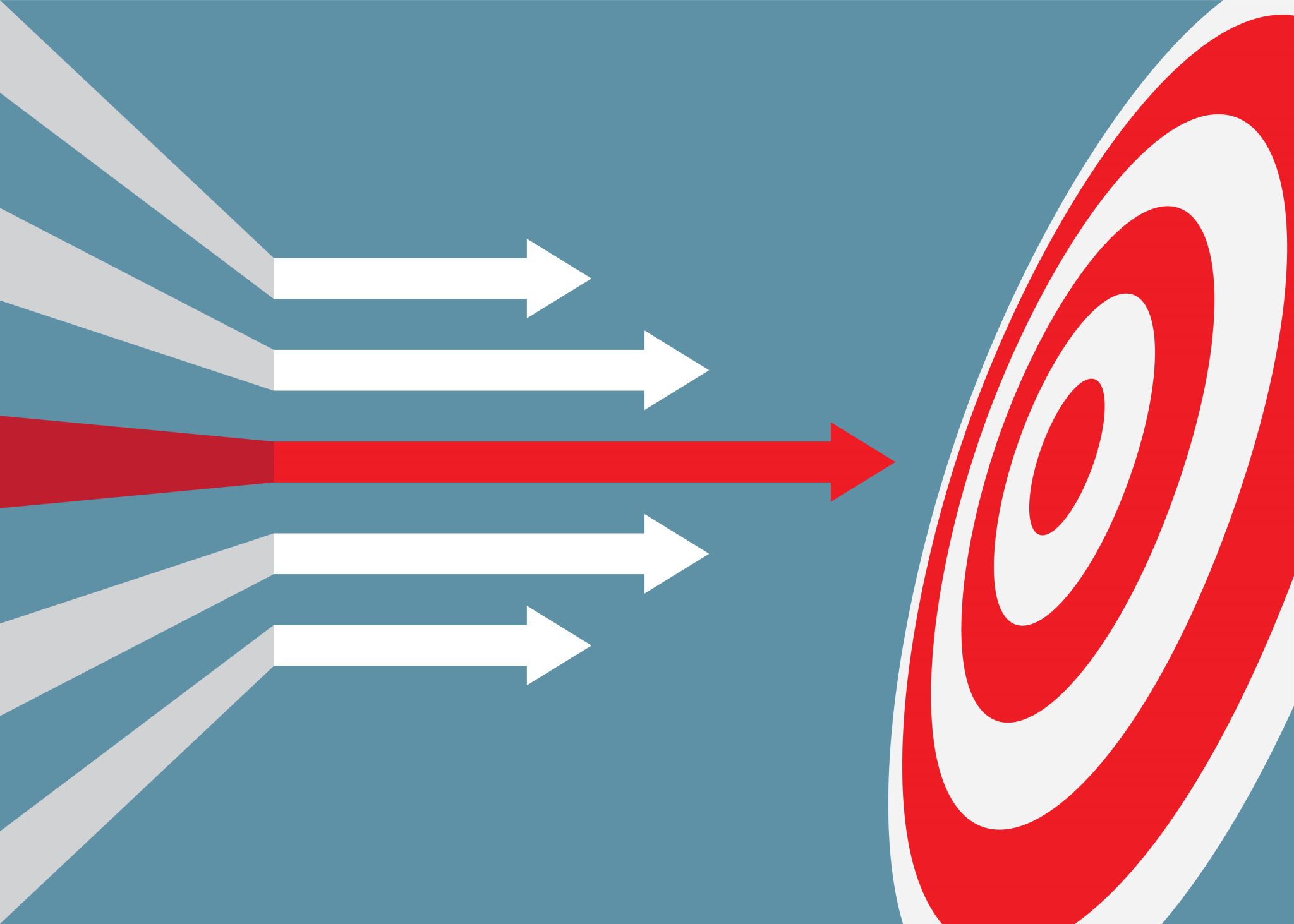 Il posizionamento strategico
La creazione e gestione del processo strategico di posizionamento del brand (strategic brand positioning) rappresenta l'ultimo stadio del processo STP (Segmentation, Targeting, Positioning). Non appena l'azienda ricerca dei potenziali segmenti con cui relazionarsi e dunque decide il target a cui dedicare la propria offerta, dovrà creare e gestire il proprio posizionamento straregico di brand, il quale sarà legato al valore del brand.
Definizione del brand mantra
È ora che i marketer dovranno creare un brand mantra, principalmente per scopi interni.
 Il brand mantra è:
 "un’articolazione di 3-5 parole che rappresentano il cuore e l'anima del brand, e sono strettamente legate a concetti come l’identità del brand e la sua promessa chiave".
Questo assicura che tutti gli impiegati e i manager aziendali siano correttamente guidati nel proprio lavoro quotidiano nel rispetto di quella che è la promessa del brand.
Riposizionamento
Spesso, a causa del cambiamento dei gusti dei clienti o delle scarse prestazioni di vendita, è necessario riposizionare un prodotto o un servizio. 
Il riposizionamento comporta la modifica:
 del mercato di destinazione,
 del vantaggio differenziale 
 di entrambi
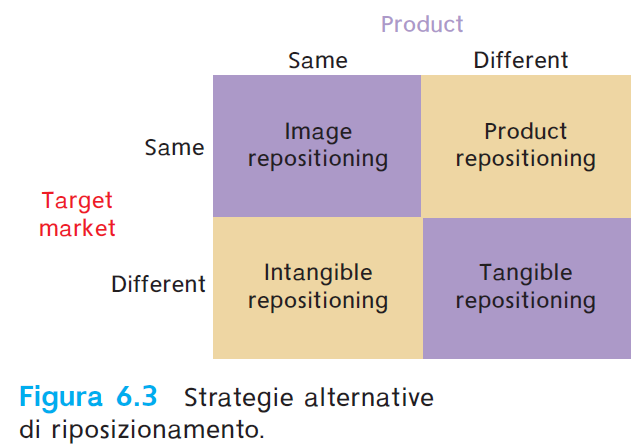 La prima opzione consiste nel mantenere invariati il prodotto e il mercato di destinazione, ma nel cambiare l'immagine del prodotto. 


Per esempio, molte aziende che commercializzano prodotti per clienti anziani si stanno rendendo conto che devono fare molta attenzione a non dipingere questo gruppo come un'anima gentile e un pò smarrita, in quanto molti rimangono ragionevolmente sani e attivi anche in età avanzata. 


Per questo motivo, il marchio Complan di bevande energetiche in polvere ha cambiato la sua immagine da quella di una bevanda premurosa e da letto, a quella di un marchio proattivo con senso dell'umorismo, utilizzando sulla confezione personaggi dei cartoni animati ironici, impegnati in attività vivaci come lo skateboard.
Creazione di un brand
Kotler e Keller° mostrano come siano necessari tre principali step perna creazione di un brand. Innanzitutto, devono essere identificati gli elementi "hard" del brand; si fa riferimento a tutte quelle scelte iniziali che devono rispecchiare nel concreto l'identità del brand e, possibilmente n suo posizionamento. 
Gli elementi che si dovranno considerare sono molteplici, per esempio, il brand name, il logo, i simboli, gli slogan, ecc.
Per essere efficaci, gli elementi del brand dovranno rispecchiare:

 memorabilità,
 significatività 
piacevolezza. 

Inoltre, per poter sviluppare il brand nel futuro e preservarlo nel tempo, anche le caratteristiche di:

 trasferibilità (attraverso le brand extension)
 adattabilità (nel tempo, come IBM) 
 protezione (proprietà intellettuale, marchi e brevetti)
Come secondo step, i marketer devono pianificare un'attività di comunicazione integrata di marketing, includendo tutti i potenziali touch point brand-consumatore (ovvero tutti i canali di contatto). 

Infine, al di là delle associazioni primarie che il brand intende comunicare (promessa di brand, identità, valori core),  il brand potrà anche implementare un sistema di associazioni secondarie, che quindi possa includere anche:

 persone (tramite l'endorsment)
 eventi (tramite le sponsorship)
 altri brand, come nel caso delle strategie di co-branding.
Questioni fondamentali nella gestione dei brand
Estendere o allungare un marchio
Branding globale
Co-branding
Basato sul prodotto/basato sulle comunicazioni
Parallelo
Ingredienti
Gestione di un brand
Lo strumento principale di creazione e gestione del brand è rappresentato dal posizionamento strategico. Oltre al quale, vi sono diversi modelli gestionali.

Il primo è il modello di Brand Resonance Pyramid,® che vede la gestione del brand come una serie di step ascendenti, che vanno dalla base di una piramide al vertice della stessa. Per prima cosa, i brand dovranno assicurarsi una profonda brand awareness.
Dopo aver comunicato al mercato "Who are you" (notorietà del brand), i marketer dovranno assicurarsi che anche il significato del brand (brand meaning) e le sue associazioni siano comprese dai consumatori. 
Lo stadio successivo considera la risposta dei consumatori, che dovrà essere positiva alla domanda «What about you?»

 In questo stadio, i consumatori hanno comprato il brand, che verrà giudicato in base a elementi razionali (judgments) ed emozionali (feelings). Infine, la punta della piramide considera la relazione che il brand e riuscito a instaurare con i suoi consumatori, e la domanda da porsi è "What about you and me?". Qualora la relazione soddisfi il consumatore, l'apice della piramide porterà il brand al raggiungimento di una intensa e attiva fedeltà da parte dei consumatori.
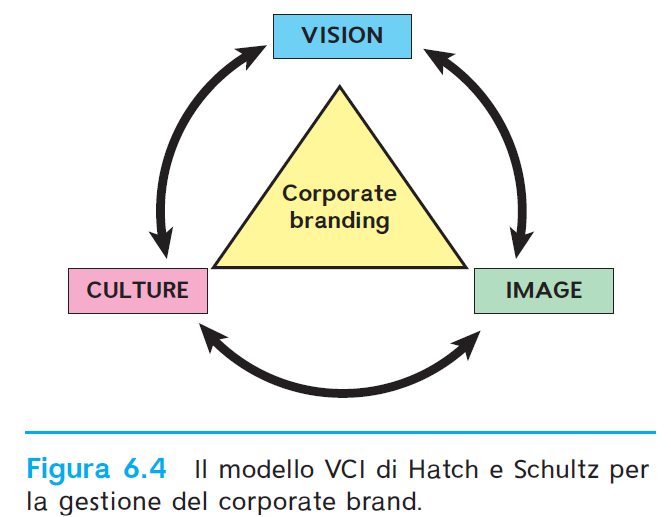 Hatch e Schultz propongono un modello che prende in considerazione tre variabili, due interne e una esterna: visione e cultura aziendale e  immagine esterna. Il dilemma verte sempre sul raggiungimento della coerenza tra variabili interne ed esterne.

 Nel loro lavoro, gli autori identificano tre potenziali gap, che potranno essere"chiusi" grazie a una profonda analisi interna ed esterna .
Sviluppare i brand
La creazione di marchi di successo è un compito di marketing estremamente impegnativo. Una ricerca condotta negli anni Novanta ha dimostrato che, dei 50 marchi più importanti della Gran Bretagna, solo il 18% è stato sviluppato a partire dal 1975. Questo implica anche che, quando un marchio si afferma, tende a durare per molto tempo.

 La Tabella elenca i marchi leader a livello mondiale in termini  di brand equity, alcuni dei quali hanno più di 100 anni, per cui risulta evidente che la costruzione di un marchio è un'attività a lungo termine.
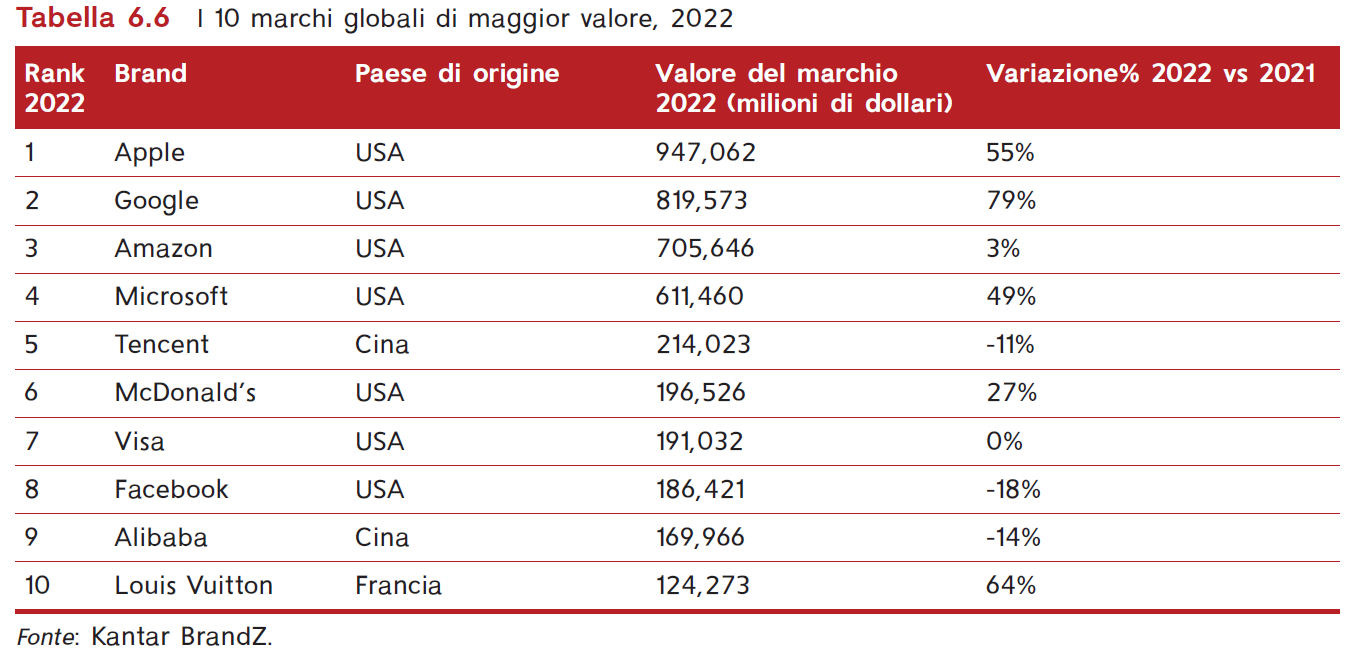 Creare un marchio
Creare un brand implica prendere decisioni su:
Il nome del marchio
Come il marchio viene sviluppato
Come il marchio viene posizionato sul mercato
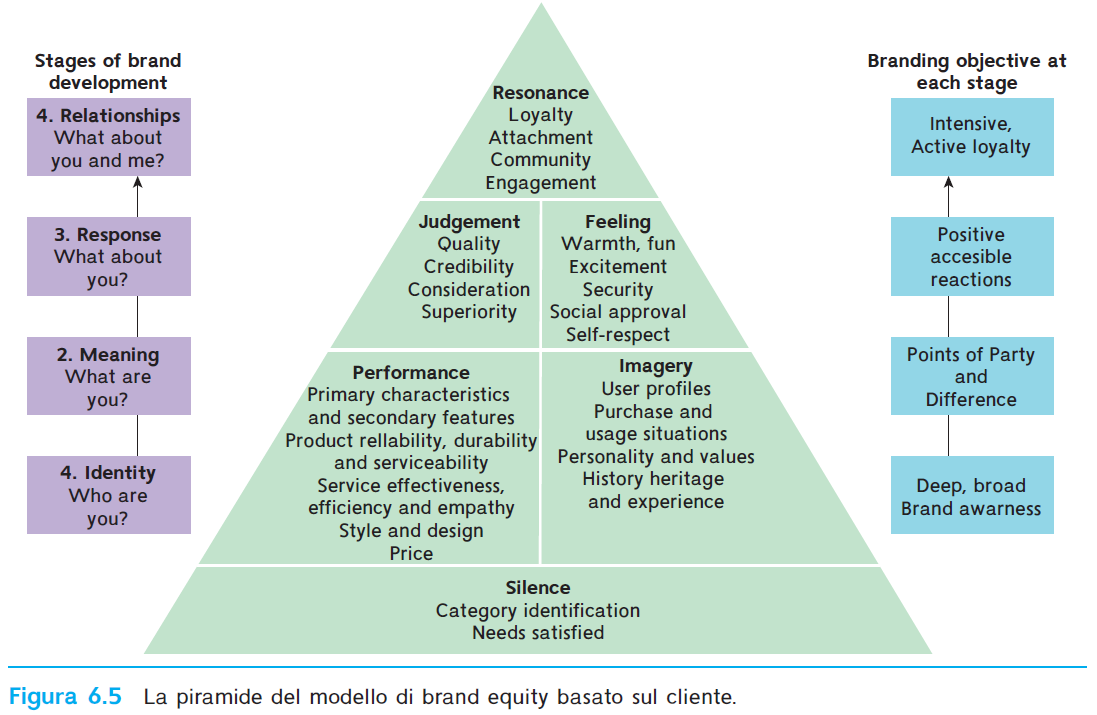 La Figura  fornisce un quadro di riferimento per comprendere come vengono costruiti i marchi.
Il primo passo consiste nel raggiungere la cosiddetta salienza del marchio, che misura la facilità e la frequenza con cui i clienti pensano al marchio in varie situazioni di acquisto e consumo.
I marchi registrati
La registrazione dei marchi permette di proteggere a livello legale il nome di un brand, un marchio o un carattere commerciale 
Più è importante il brand, più è importante proteggerlo a livello legale 
Lo swoosh della Nike, la sirena di Starbucks e l'icona Apple sono tutti di grande valore e sono protetti dai loro proprietari grazie alla registrazione.
L'estensione del brand
La brand extension (estensione di marchio) rappresenta una decisione strategica fondamentale di branding. Aaker e Keller la definiscono come l'uso del corporate brand name per introdurre nuovi product brand. 
Le brand extension riducono il rischio e i costi impliciti nel lancio di un nuovo product brand. I vantaggi sono molteplici e molti grandi brand utilizzano questa strategia, come Apple, FedEx, Coca-Cola, McDonald’s.
Il co-branding
Il co-branding rappresenta una delle strategie a disposizione per estendere il proprio brand. Prevede la combinazione in un unico prodotto di due o più brand, spesso entrambi con un'alta brand knowledge. In una prospettiva più ampia, si ha co-branding quando due o più brand name vengono presentati congiuntamente al consumatore. 
Gli obiettivi possono essere funzionali o simbolici; 
nel primo caso avremo due brand che creano congiuntamente un prodotto
nel secondo caso, invece, avremo uno scambio valoriale determinato dall'accostamento dei due brand name
Riepilogo
Un prodotto è tutto ciò che offre benefici e valore a un consumatore.

Un prodotto è tutto ciò che è in grado di soddisfare le esigenze del cliente. I marchi sono il mezzo con cui le aziende differenziano le loro offerte da quelle dei loro concorrenti.

Ci sono tre diversi livelli di prodotto: il principale, il reale e il prodotto aumentato. La differenziazione può avvenire in uno qualsiasi di questi livelli.

Gli elementi chiave per sviluppare un prodotto sono il nome del brand e il suo posizionamento.